Chapter 10
Interactions of Skeletal Muscles
Skeletal muscles work _

Muscles ______________________ (never push)

As muscles shorten, the insertion generally _
Muscles: Functional Groups
provide the major force for producing a specific movement
 
oppose or reverse a particular movement
 
Add force to a movement
Reduce undesirable or unnecessary movement
Fixators 
synergists that ____________________________ a bone or muscle’s origin
Naming Skeletal Muscles
bone or body region associated with the muscle

_________________________of muscle
e.g., the deltoid muscle _
Naming Skeletal Muscles
maximus (largest), minimus (smallest), longus (long)
 
 _____________________ (fibers run straight), _________________________, and oblique (fibers run at angles to an imaginary defined axis)
Naming Skeletal Muscles
biceps (__________________________) and triceps (______________________________)
Location of attachments
named according to _
 
 flexor or extensor, as in the names of muscles that flex or extend, respectively
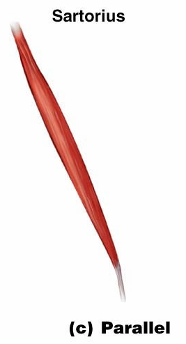 Arrangement of Fascicles
Parallel
fascicles run parallel to the _
  
Fusiform
  
  
 
short fascicles that attach obliquely to a central tendon running the length of the muscle
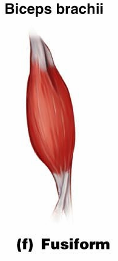 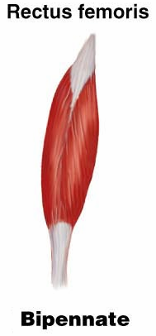 Arrangement of Fascicles
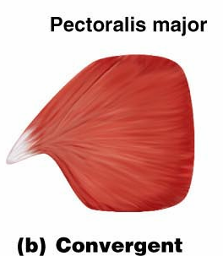 fascicles converge from a broad origin to a single tendon insertion 
  
 
fascicles are arranged in concentric rings
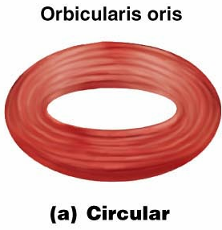 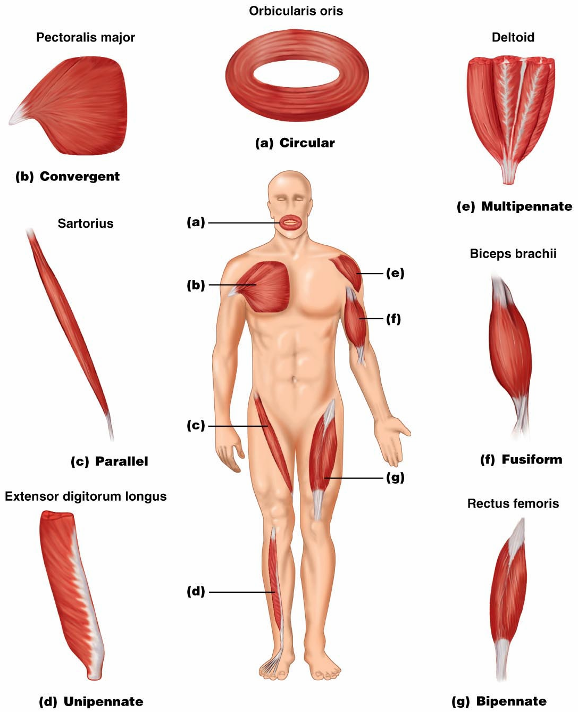 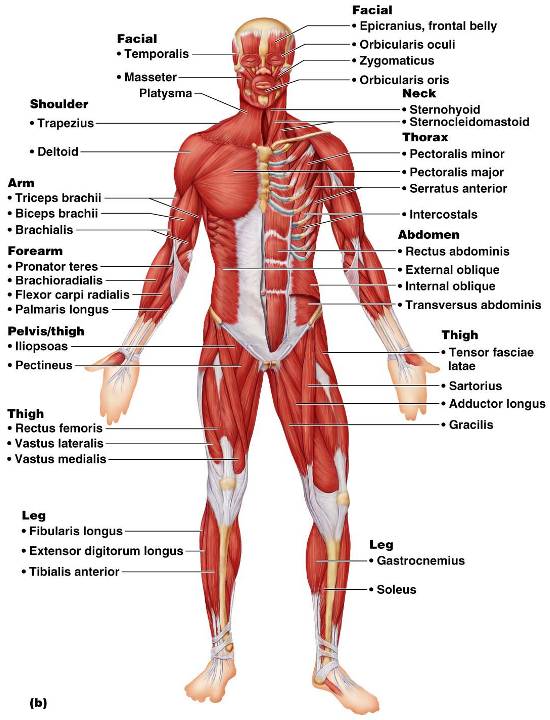 Anterior View
The 40 superficial muscles here are divided into 10 regional areas of the body
Figure 10.4b
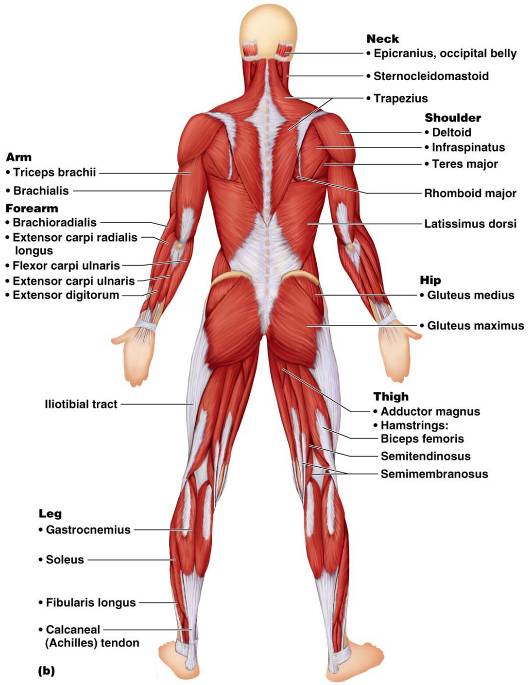 Posterior View
The 27 superficial muscles here are divided into seven regional areas of the body
Figure 10.5b
Muscles: Name, Action, and Innervation
Name and description of the muscle 
be alert to _
Origin and insertion
there is always a _

Action 
best learned by acting out a muscle’s movement on one’s own body
Nerve supply
name of major nerve that innervates the muscle
Muscles of the Scalp
_____________________________ (occipitofrontalis) – bipartite muscle consisting of the:
 
 
Galea aponeurotica –  __________________________________ connecting above muscles
These two muscles have alternate actions of _
Muscles of the Face
11 muscles are involved in lifting the eyebrows, flaring the nostrils, opening and closing the eyes and mouth, and smiling

All are innervated by _

Usually ___________________________ (rather than bone), and adjacent muscles often fuse
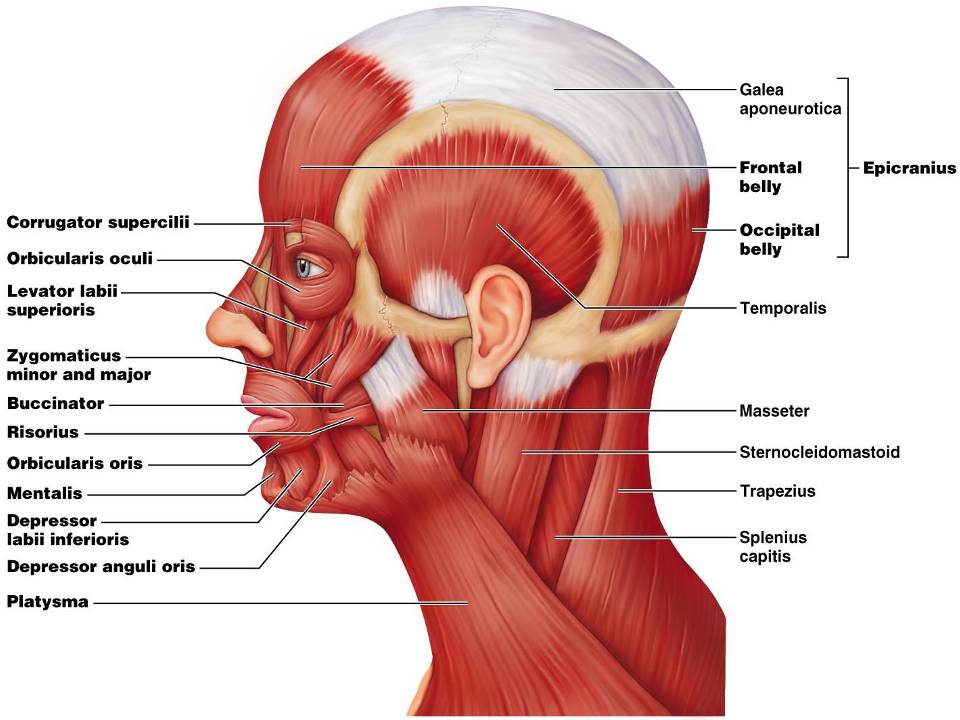 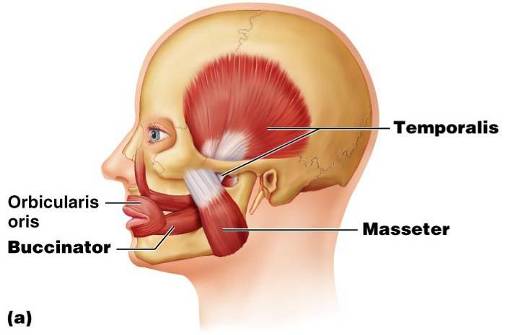 Muscles of Mastication
There are _____________________________ ___________of muscles involved in mastication
Prime movers 
 
Grinding movements 
 
All are innervated by __________________________________ (trigeminal nerve)
Extrinsic Tongue Muscles
_____________________ major muscles that anchor and move the tongue
All are innervated by _
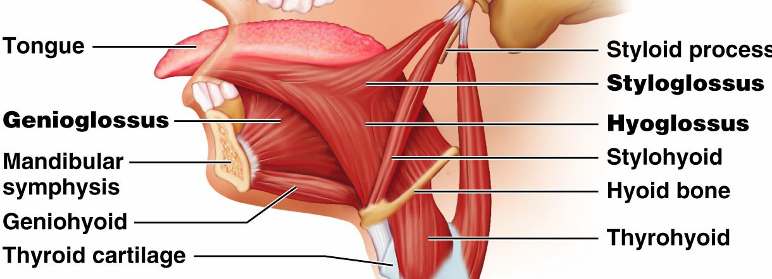 Muscles of the Neck: Head Movements
Major _
  
Synergists to head flexion 
 suprahyoid and infrahyoid
 
 sternocleidomastoid and scalene muscles
Head extension 
deep splenius muscles and aided by the _
Trunk Movements: Deep Back Muscles
The prime mover of _
 
Erector spinae muscles consist of three columns on each side of the vertebrae 
 
 
   
Lateral bending of the back 
unilateral contraction of these muscles
Other deep back extensors include the semispinalis muscles and the quadratus lumborum
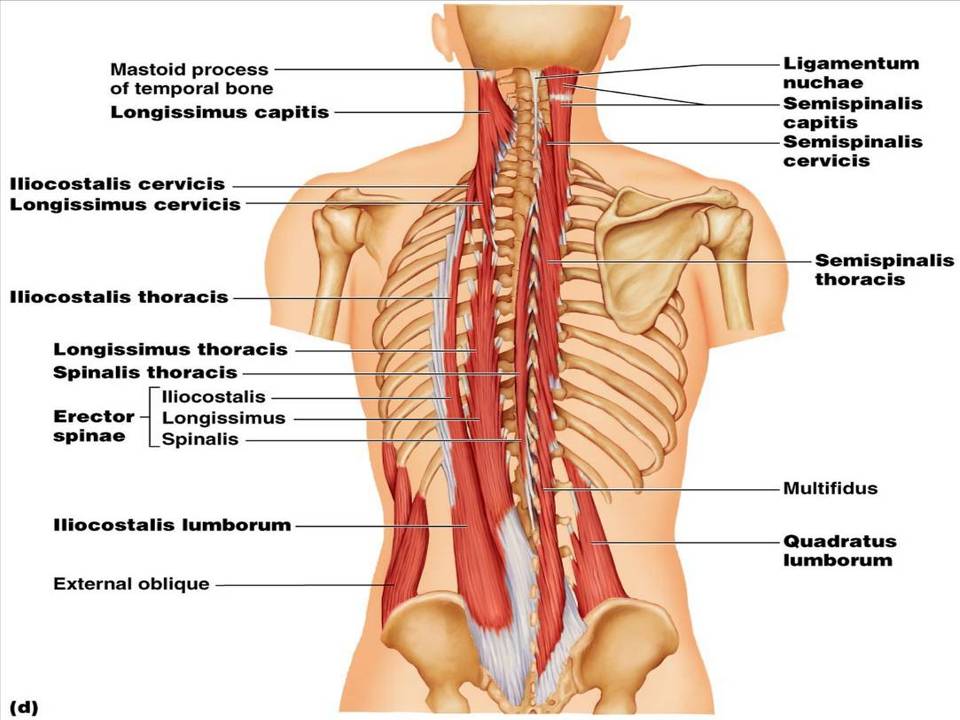 Figure 10.9d
Trunk Movements: Short Muscles
Four short muscles extend from one vertebra to another

These muscles are synergists in _
Muscles of Respiration: External Intercostals
The primary function of ___________________ muscles is to promote movement for breathing
___________________
more superficial layer that _
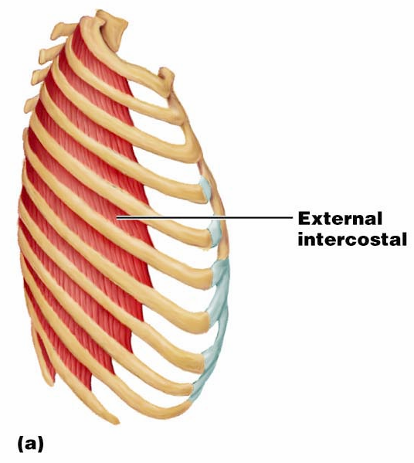 Muscles of Respiration: Internal Intercostals
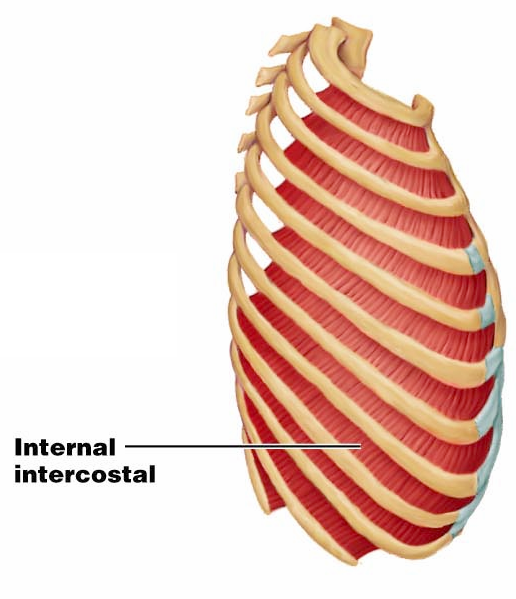 deeper layer that aids in forced _

 
most important muscle _
Muscles of the Abdominal Wall
The abdominal wall is composed of four paired muscles
 
 
  
 
their fasciae, and their aponeuroses
Fascicles of these muscles run at right and oblique angles to one another, giving the abdominal wall added strength
Muscles of the Abdominal Wall
In addition to forming the abdominal wall, these muscles:
Are involved with ____________________________ and ____________________________ of the trunk

Help promote urination, defecation, childbirth, vomiting, coughing, and screaming
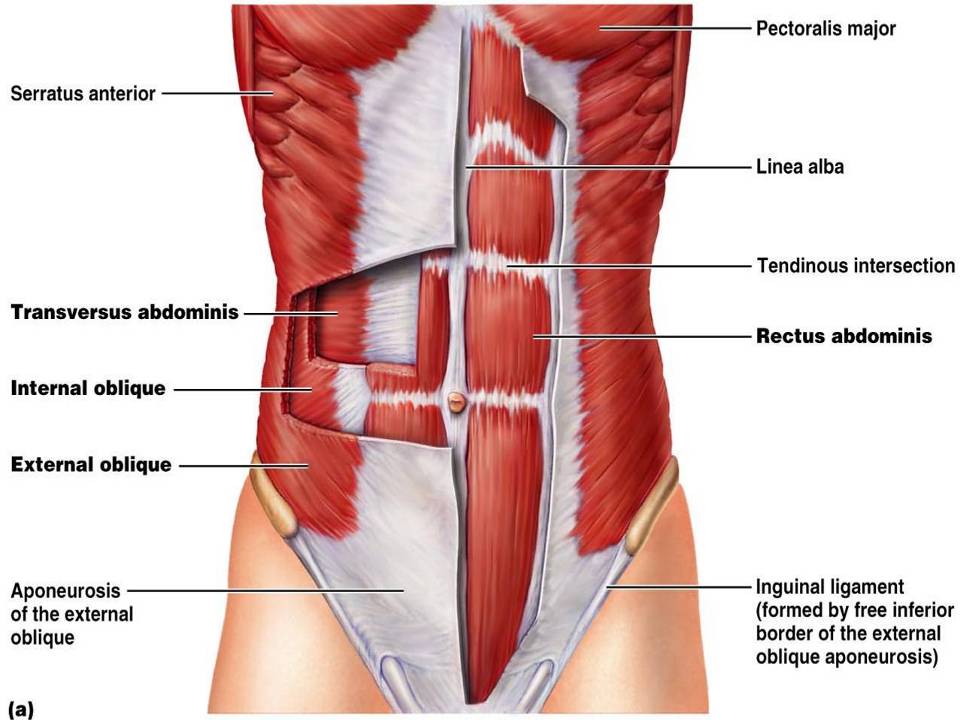 Muscles of the Abdominal Wall
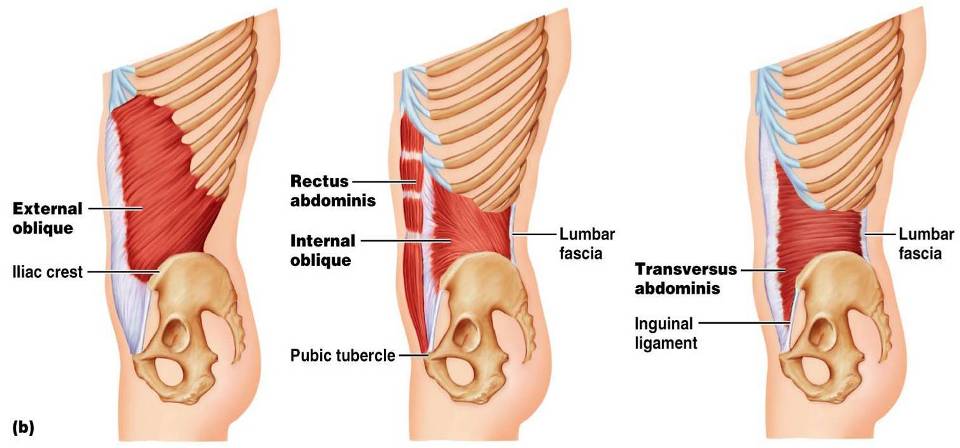 Extrinsic Shoulder Muscles
Muscles of the _
Anterior: 
pectoralis major, pectoralis minor, serratus anterior, and subclavius 
Posterior: 
latissimus dorsi, trapezius muscles, levator scapulae, and rhomboids 
These muscles are involved with the movements of the scapula including ____________________________________________________________________________________ and lateral and medial movements
Prime movers of _________________________ are the _
Extrinsic Shoulder Muscles
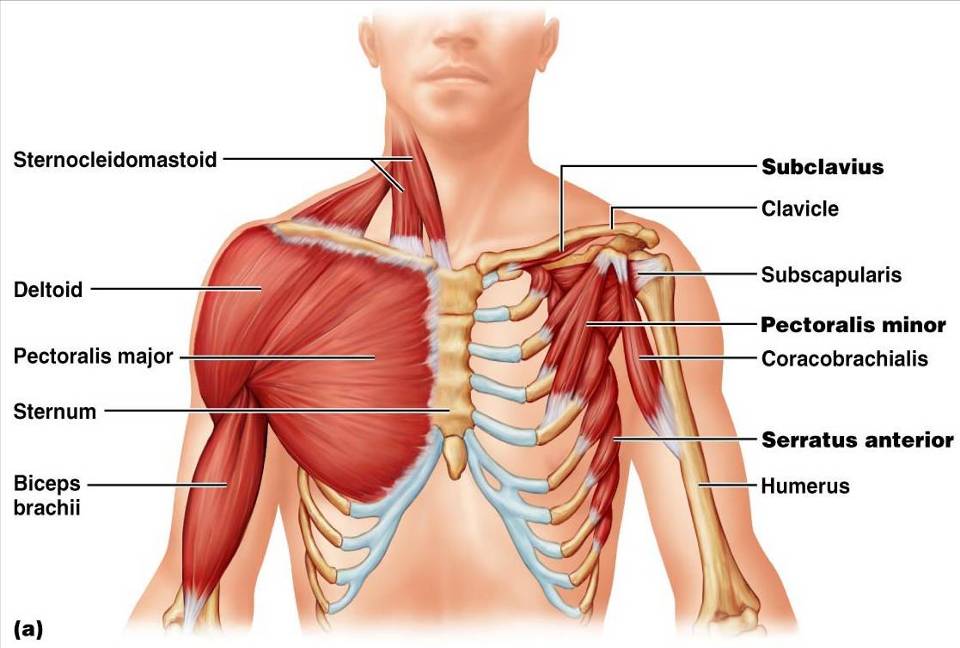 Figure 10.13a
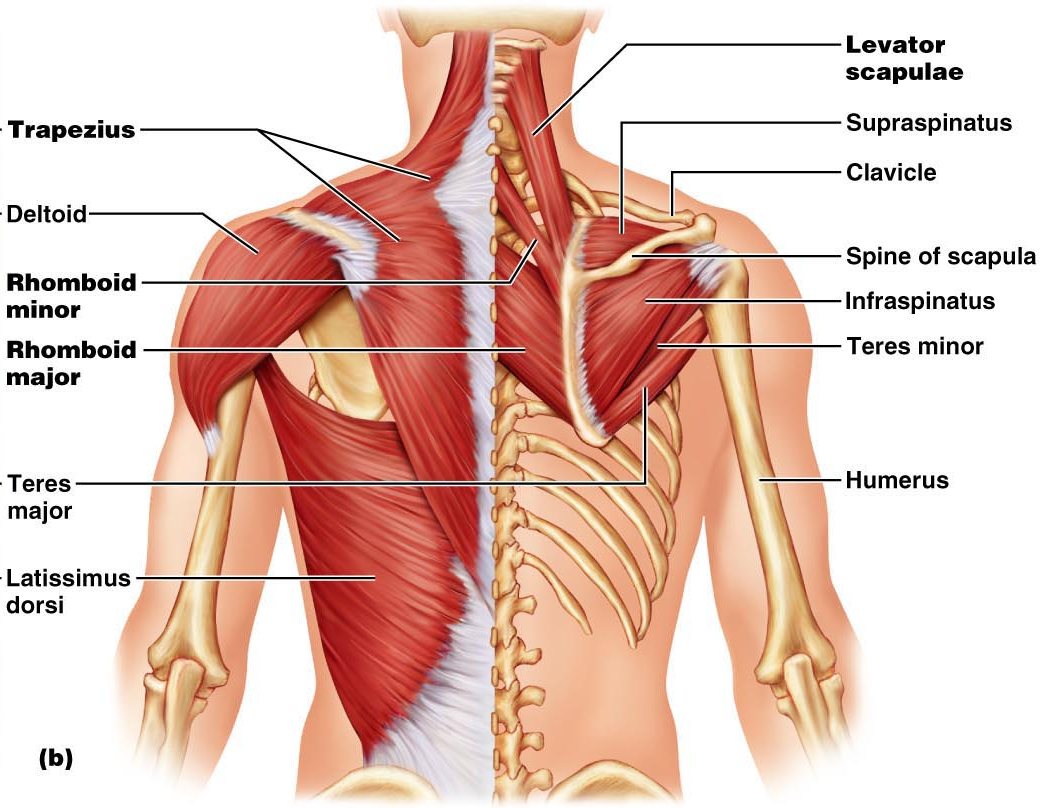 Figure 10.13b
Muscles Crossing the Shoulder
Nine muscles cross the shoulder joint and insert into the humerus
Prime movers include:
 
arm flexion
 
arm extension

Middle fibers of the deltoid
Muscles Crossing the Shoulder
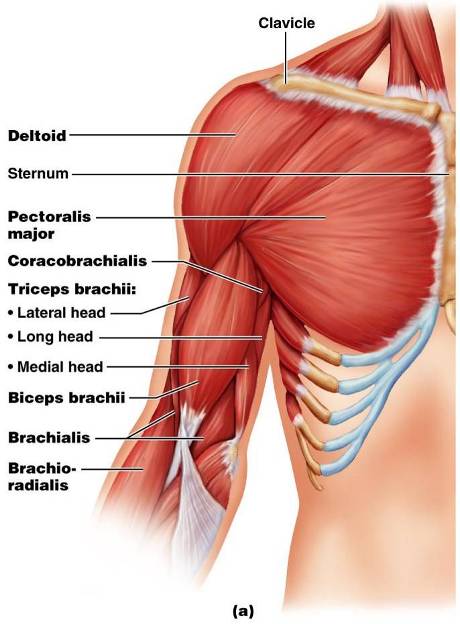 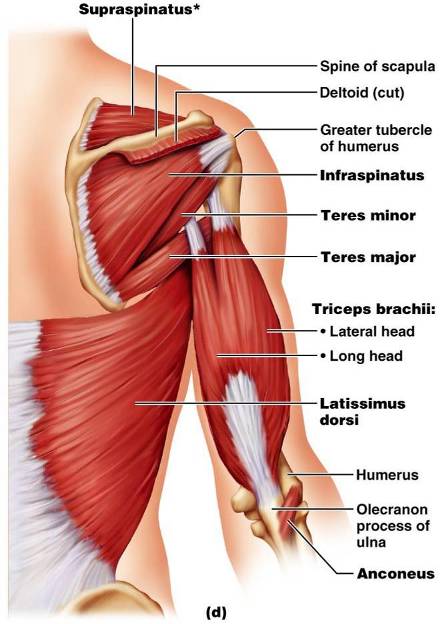 Muscles Crossing the Shoulder
Rotator cuff muscles
 
 
 
 

Function mainly to reinforce the capsule of the shoulder
Secondarily act as synergists and _